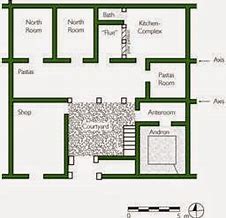 In oriente (Priene)
più diffusa casa a prostàs
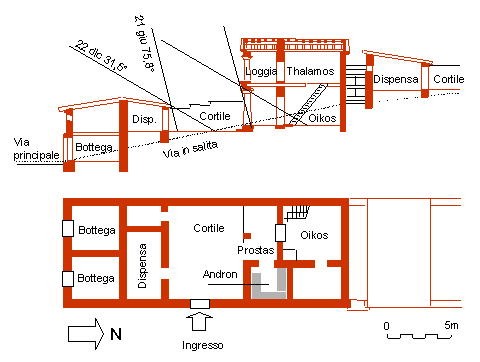 Olinto
Casa a pastàs
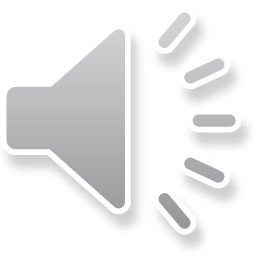 Principali opere di Lisippo

• Sicione (statua di Prassilla)
• Olimpia: Troilo; Polidamante; 
  Chilone
• Argo: Eracle in riposo (dopo morte di A.)
• Corinto: Posidone
• Delfi: donario di Daoco II
• Rodi: carro del Sole
• Pella: Alessandro che doma Bucefalo
• Farsalo: donario di Daoco II
• Tespie: Eros con l’arco
• Elicona: Dioniso seduto; Muse
• Dion: caduti al Granico
• Asia: Lampsaco il leone caduto
           Efeso Alessandro con la lancia
           Sagalasso Alessandro a cavallo
           Mindo un eros con l’arco
 Egitto, Alessandria: Alessandro ktistes
• Megara: Muse
• Tebe: Corfida (vincitore a Delfi)
Temi: 
atleti
ritratti (personaggi del donario di Daoco; intenzionali: Polidamante; Socrate, Prassilla; fisionomici: Alessandro; Efestione
divinità: Zeus; Eracle, Posidone; Dioniso; le Muse; Helios
personificazioni: Eros; Kairos
animali: leone; cavalli; cani)
Stile:
rappresentava gli uomini come “apparivano e non quali erano”

ponderazione antitetica (contrazione di una parte del corpo)

testa (1/8 del corpo) più piccola rispetto al canone policleteo; forma quasi circolare, iscrivibile in un cubo; capelli mossi 

Supera la frontalità di Policleto e Prassitele

opere di tutte le dimensioni, da colossali (Zeus di Taranto 18 m) fino a dimensioni miniaturistiche (Eracle Epitrapezios)
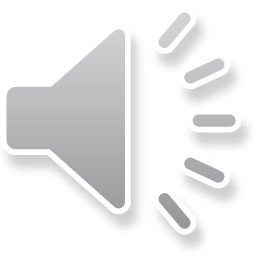 Lisippo
da Sicione 
390/80-306 a.C. 

Plin. N.h. 34,51 massima fioritura
328-324 assieme ad Alessandro

circa 1500 opere prevalentemente in bronzo e sculture singole
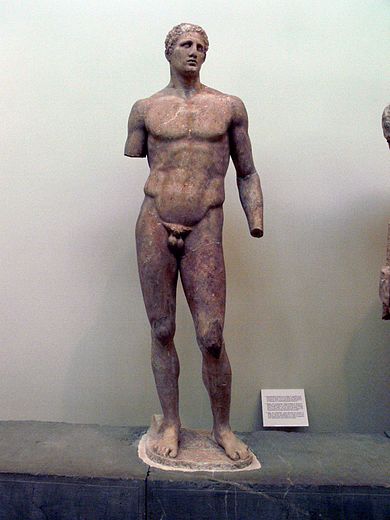 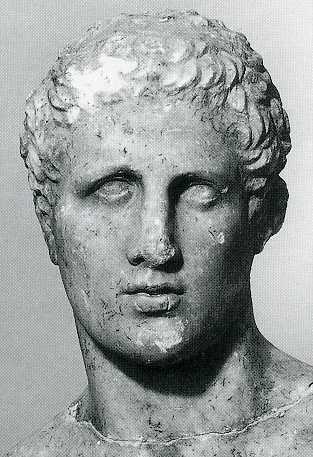 Delfi
statua di Aghias
dal monumento di Daoco di Tessaglia
primo tessalo che aveva vinto nel pancrazio
(combinazione di lotta e pugilato)

Primo monumento di Daoco a Farsalo (in bronzo), replicato dallo stesso Lisippo in marmo a Delfi
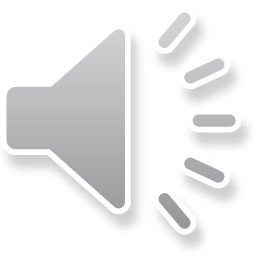